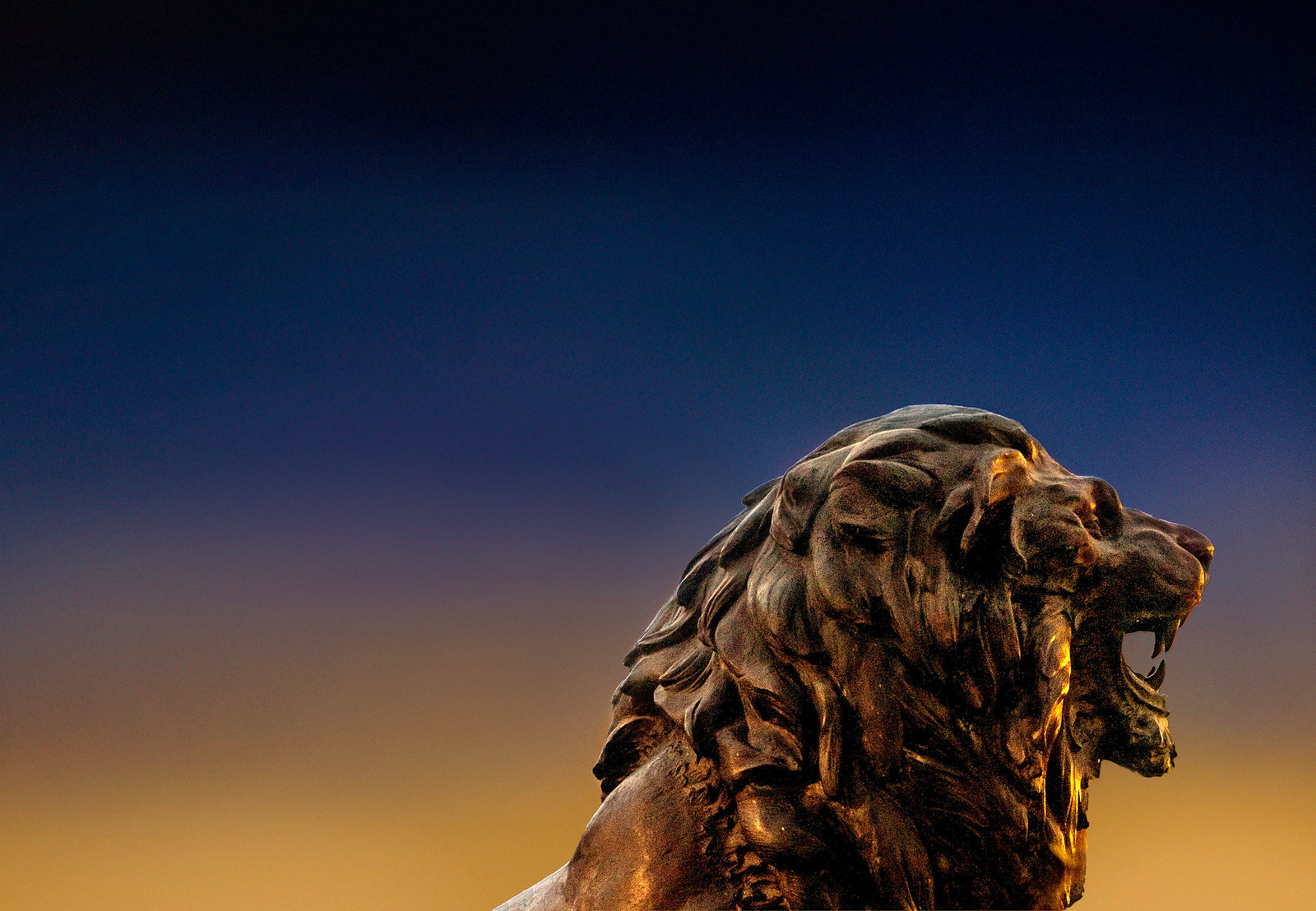 FAST FACTS
INSTITUTIONAL RESEARCH
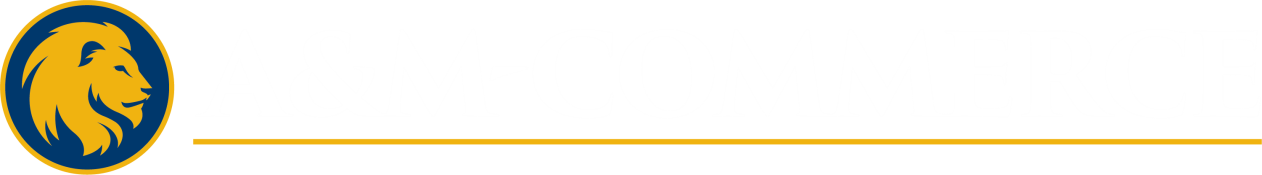 Academic Year 2020-2021
Source: http://www.tamuc.edu/IER
New Freshman Applied Admitted & Enrolled by gender
Fall 2020
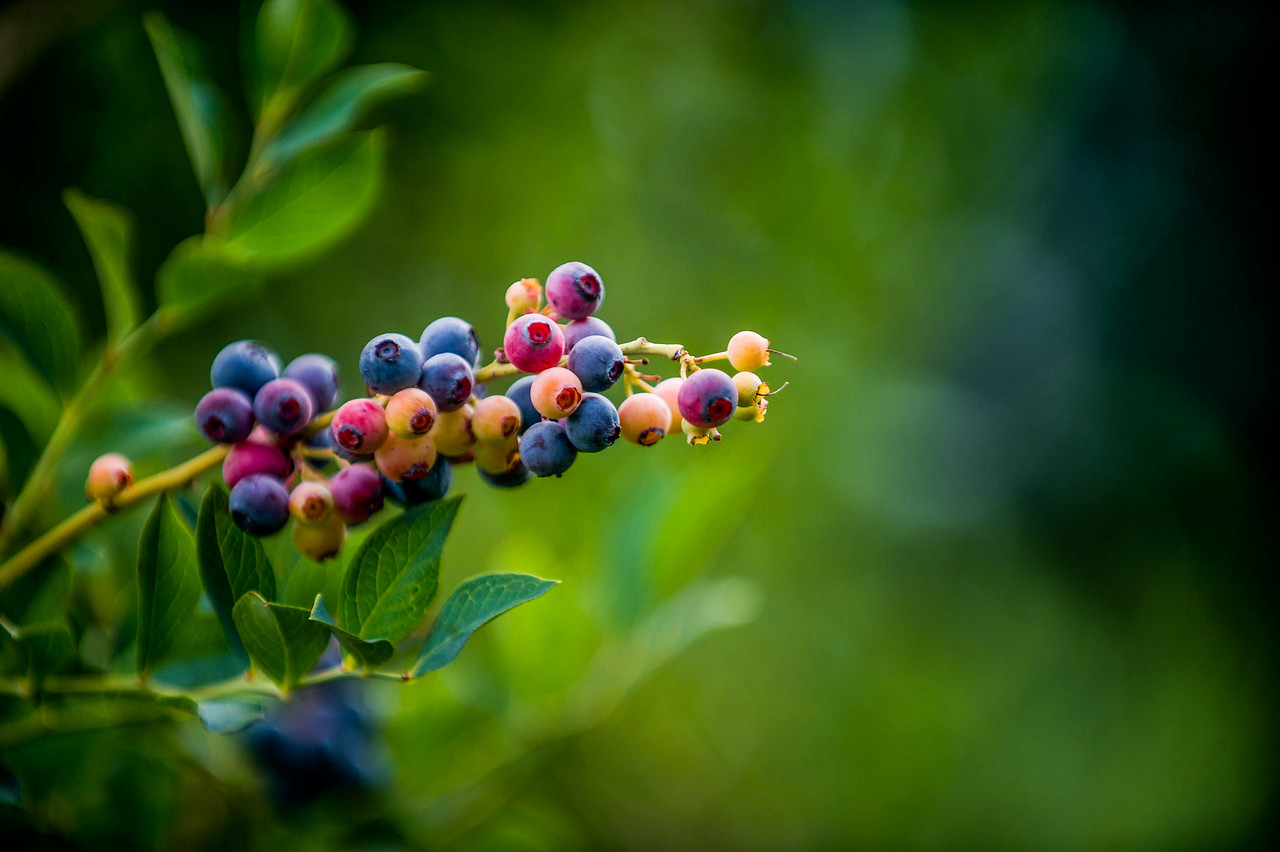 *Admitted as a percentage of Applied, and Enrolled as Percentage of Admitted.
Source: Local Banner Data, not certified
SAT/ACT Comparison for Enrolled Students
Fall 2020
SAT Math
SAT Evidence Based Reading and Writing
ACT Composite
Source: Local Banner Data, not certified; only tests taken in 2020 included.
SAT Averages from The College Board 2020 Report
ACT Average from The Condition of College & Career Readiness 2019 (no 2020 report was produced)
[Speaker Notes: SAT Writing data is not available for 2017.]
One Year PERSISTENCE Rate 
First-Time, Full-Time Undergraduate
Entering Cohort Fall 2019, as of Fall 2020
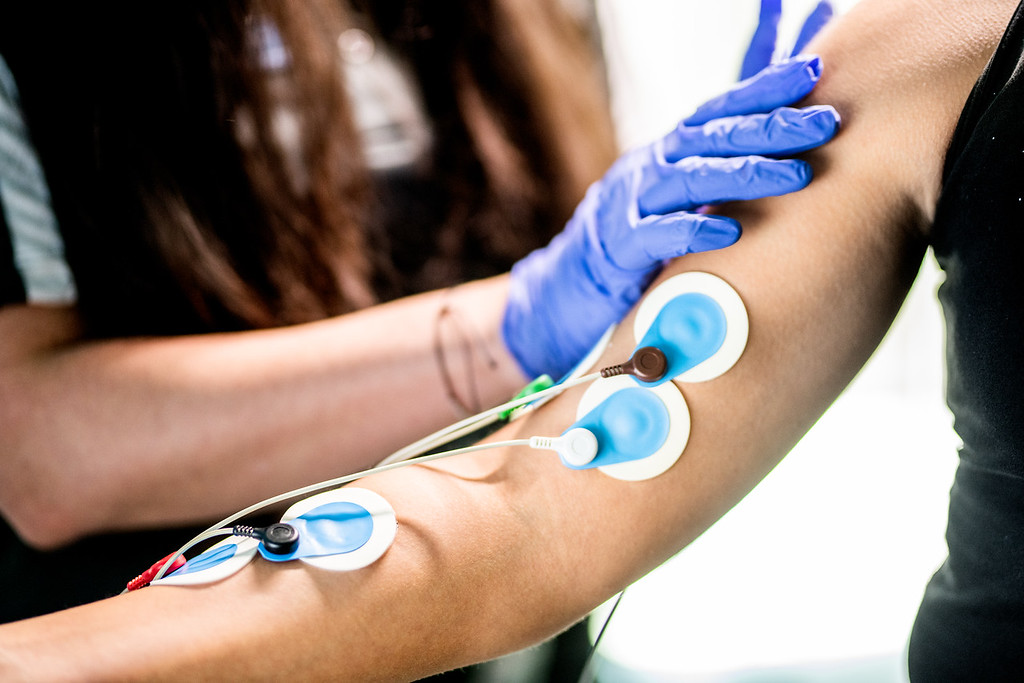 Source: Accountability Report
Graduation Rate as of 2020
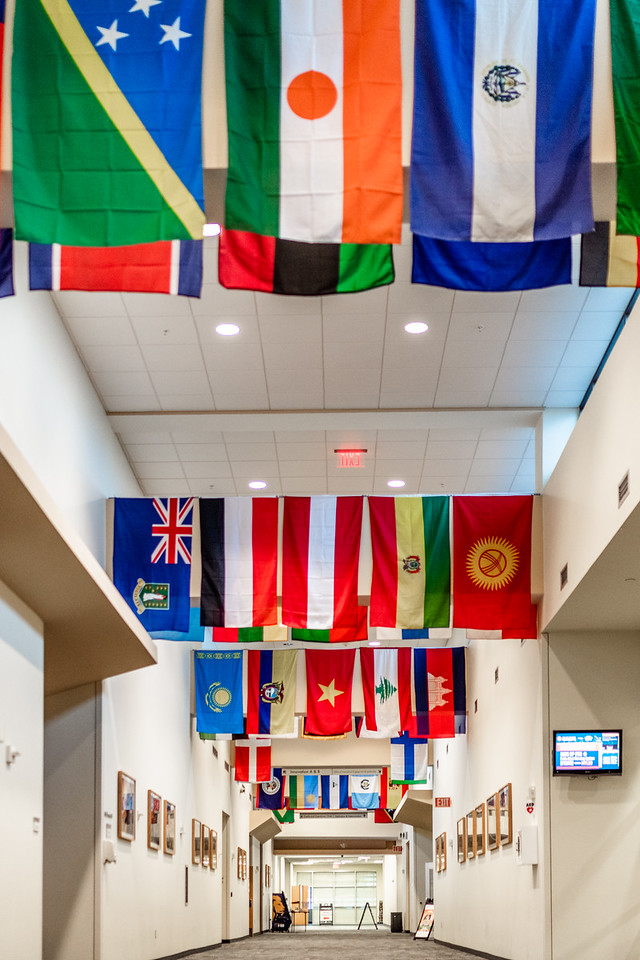 Source: Accountability Report
Top Feeder Schools
First Time in College Fall 2020
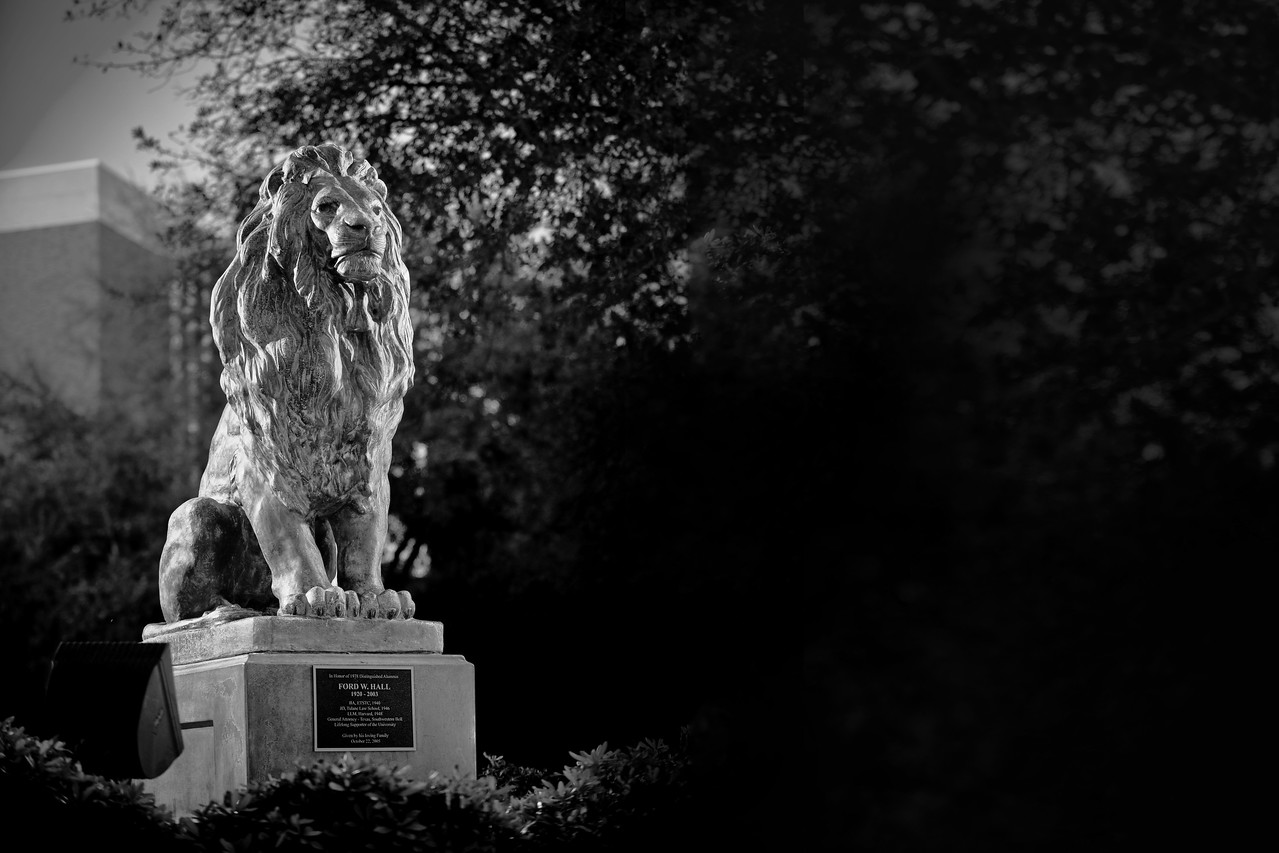 Source: CBM001, Certified Data
Age Distribution by Level
Fall 2020
Source: CBM001, Certified Data
Enrollment by Demographic
Fall 2020
By Gender
FEMALE
7,246
62.34%
MALE
4,378
37.66%
Source: CBM001, Certified Data
Enrollment by Demographic
Fall 2020
Source: CBM001, Certified Data
Fall Enrollment Trend
10-Year
Source: CBM001, Certified Data
First-Time Transfer Students Top Feeder Schools
Fall 2020
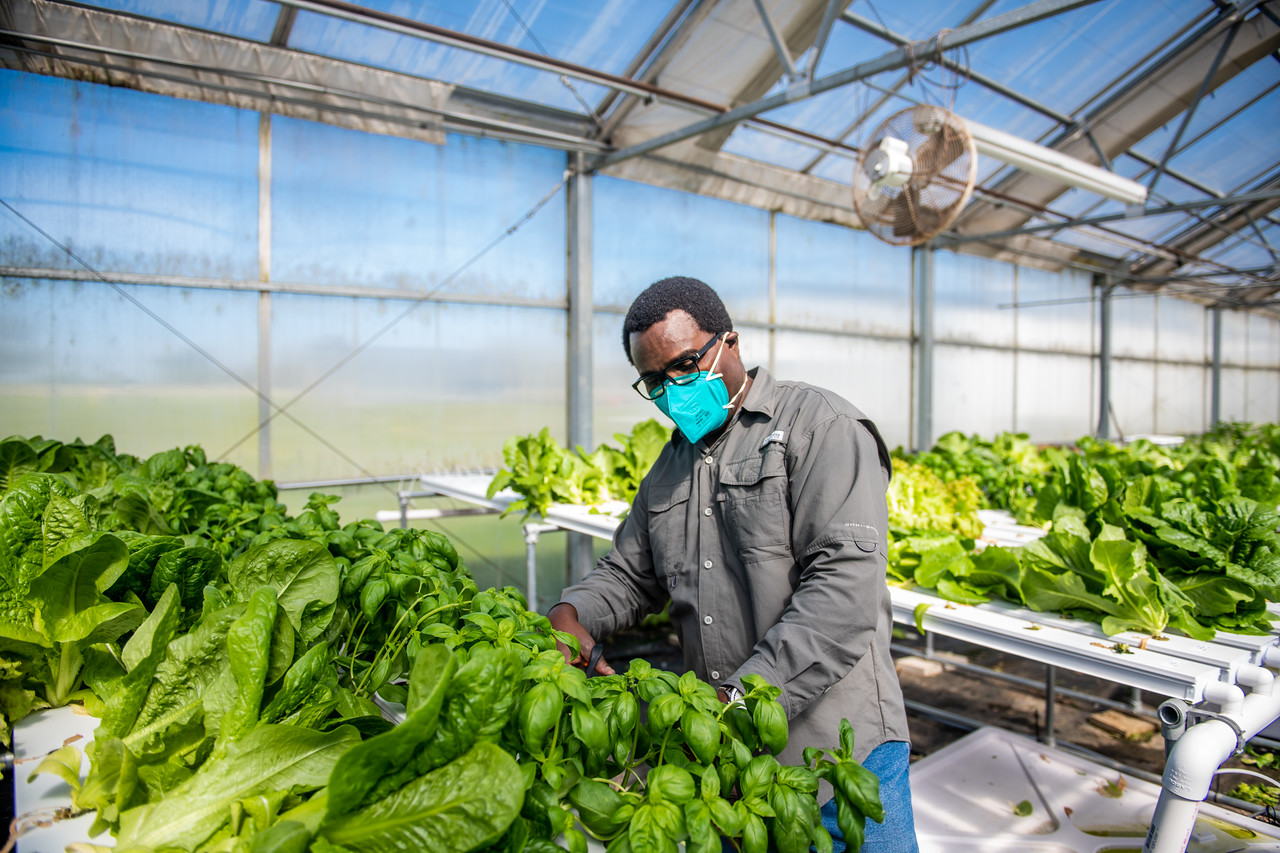 Source: CBM001, Certified Data
Enrollment by Residency
Fall 2020
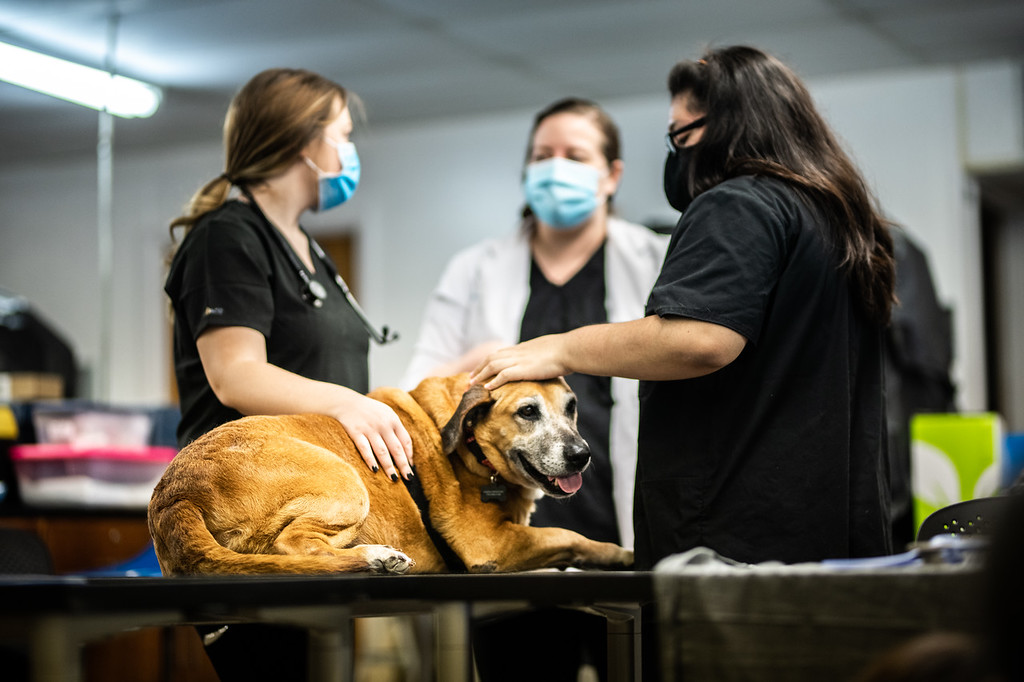 Source: CBM001, Certified Data
Distribution of Total In-State Enrollment
Fall 2020
Source: CBM001, Certified Data. All Degree Levels
Enrollment BY geographic origin
Fall 2020
Top 10 Countries
Top 10 States
Top 10 Counties
Source: CBM001, Certified Data. All Degree Levels
Top Program AREAS by Level Fall 2020
Source: CBM001, Certified Data.
Undergraduate Tuition & Fees
Academic Year 2020-2021
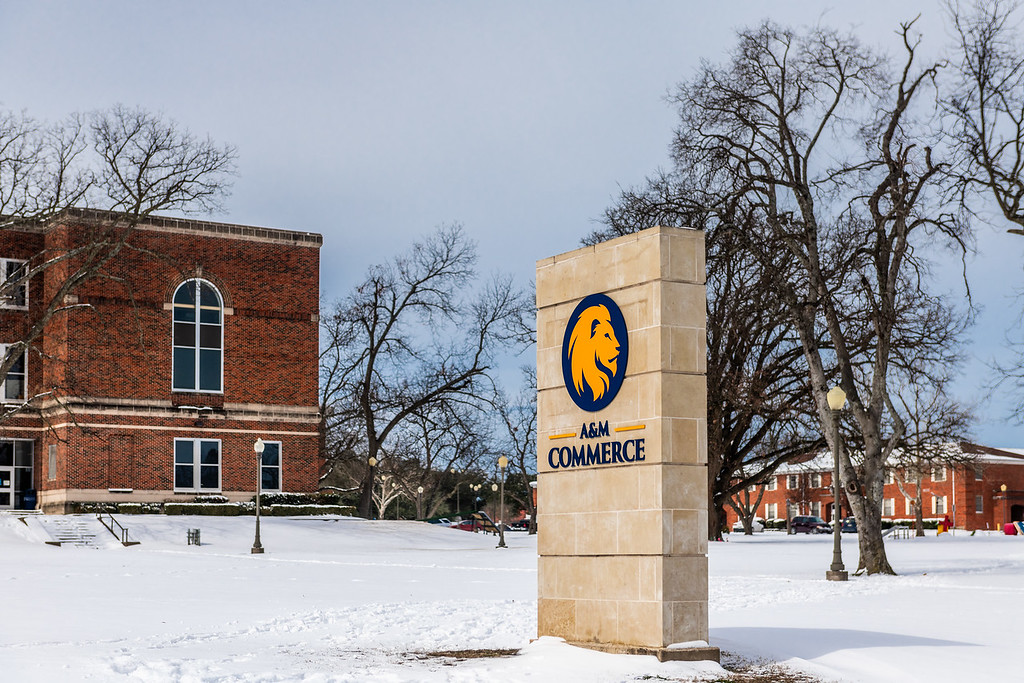 Source: IPEDS Institutional Characteristics 2020-21
Graduate Tuition & Fees
Academic Year  2020-2021
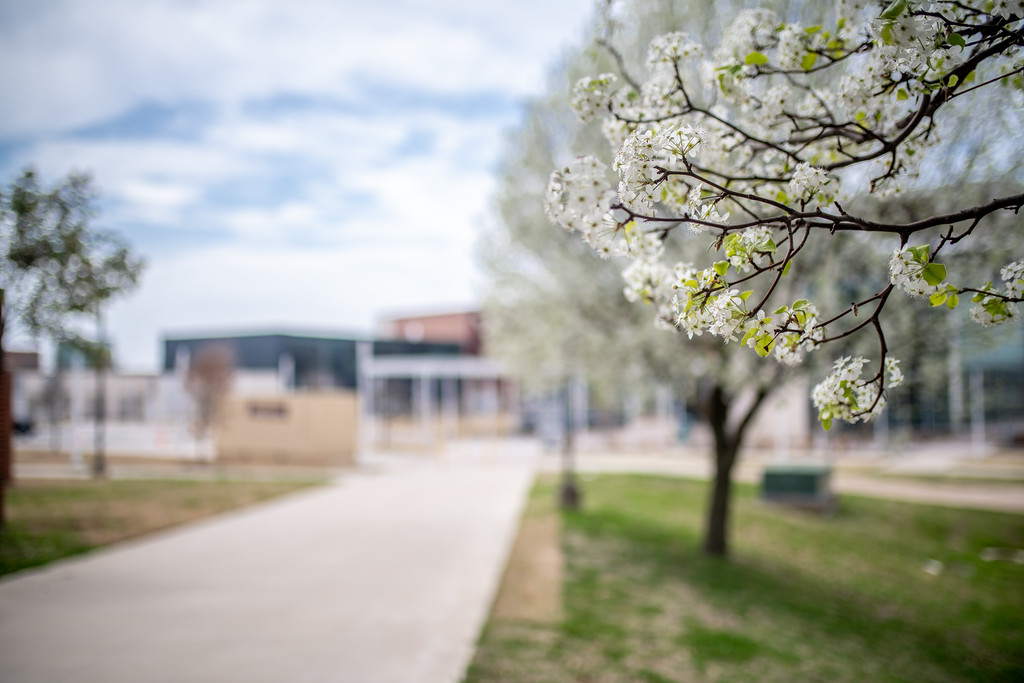 Source: IPEDS Institutional Characteristics 2020-21
Top Degrees Conferred 
Academic Year 2019-20
Source: CBM009, Certified Data
Degrees Awarded
By Gender and Degree Level
Source: CBM009, Certified Data
Student/Faculty Ratio by College
Fall 2020
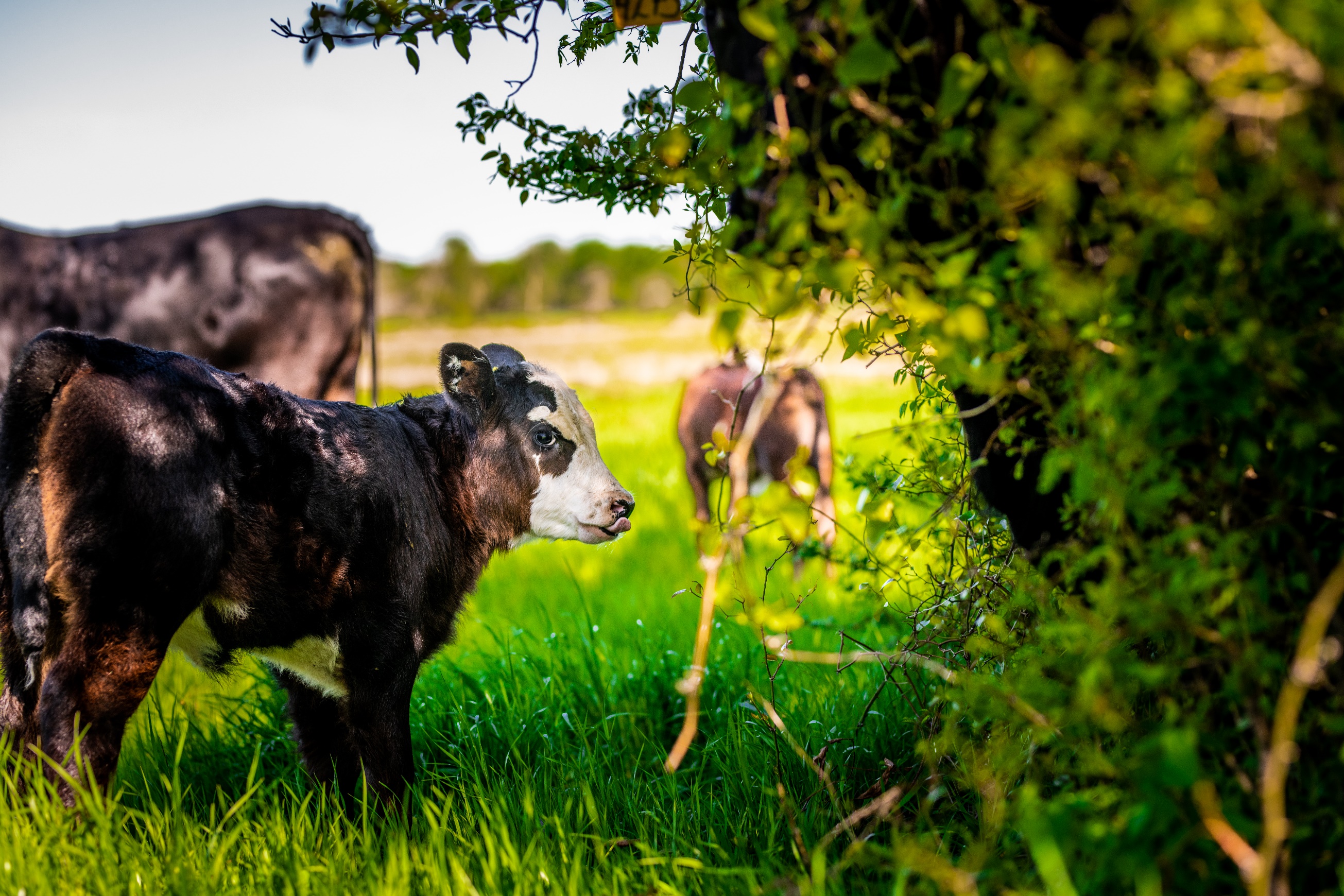 FTSE: Full-Time Student Equivalent, CBM001, Certified
FTE: Full-Time Faculty Equivalent, Local Data
Employment Characteristics
Fall 2020
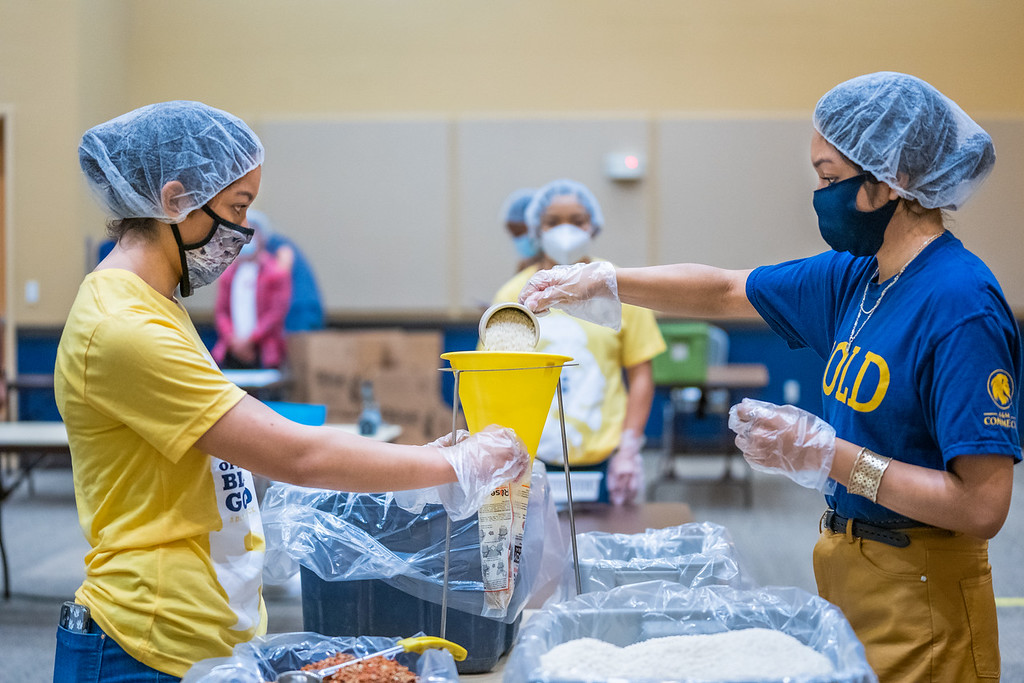 Source: IPEDS-Human Resources